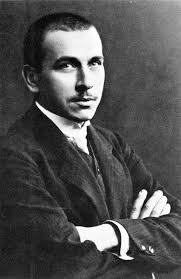 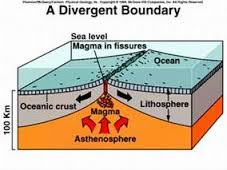 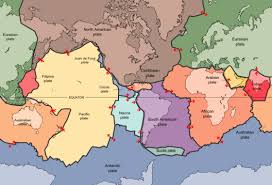 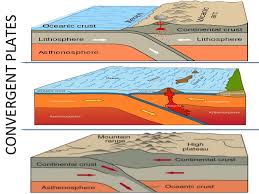 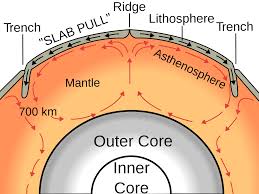 PLATE TECTONICS
Theory
Convergent Plate Boundaries
Divergent Plate Boundaries
Transform Plate Boundaries
THEORY OF PLATE TECTONICS
The theory of plate tectonics, proposed by Alfred Wegener in 1912, states that the lithosphere is made up of plates of different sizes and weights that move due to convection inside Earth’s mantle.

Convection- as semi-solid rock is heated, it expands and becomes lighter. Gravity forces down the cooler, heavier rock, which sinks or collides with the lighter rock. 
This explains why and how earthquakes and volcanoes are likely to occur within certain areas as well as how new crust forms along the ocean floor.
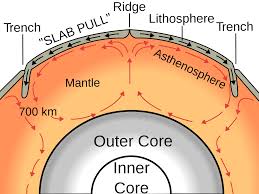 THEORY OF PLATE TECTONICS
During plate movement, plates will interact in various ways.  The plates may move toward one another, converge, or collide. Other options of plate movement include them pulling apart from one another, or sliding alongside each other. 
The movements of the plates are referred to as their plate boundaries. The types of plate boundaries are classified according to their movement. The main types of plate movements include:
Convergent Plate Boundaries 
Divergent Plate Boundaries
Transform Plate Boundaries
CONVERGENT PLATE BOUNDARY
With convergent plate boundaries the plates are moving toward each other, or converging. There are two types of convergent plate boundaries: 
Subduction Boundaries
Collision Boundaries 
Subduction boundaries occur when an oceanic plate goes beneath another plate (subducting). These can occur when:
Two oceanic plates converge. They will form a deep-sea trench, which is followed by the formation of a chain of volcanic islands. Ex.: the Mariana Trench that has created the volcanic Mariana Islands.
An oceanic plate and a continental plate converge. When oceanic plates converge with continental plates, the denser oceanic plate subducts beneath the continental plate.  A deep sea trench is formed, and then a mountain chain and volcano may form.
CONVERGENT PLATE BOUNDARY
Collision boundaries are also considered convergent boundaries. These boundaries occur when: 
Two converging plates carry continents- these two continents generally become glued together, creating one larger continent. This collision generally will cause one plate to be pushed upward into a mountain range. Ex. Creation of the Himalaya Mountains.
DIVERGENT PLATE BOUNDARY
When two lithospheric plates move away from each other they are considered to be a divergent boundary. 
Divergent boundaries, sometimes referred to as “spreading centers,” occur during seafloor spreading. Magma from the mantle will rise through the opening in the crust when the seafloor spreads apart, creating a ridge or rift. Ex. the Mid-Atlantic Ridge.
TRANSFORM PLATE BOUNDARIES
Transform boundaries are when two plates slide past one another. With transform boundaries the movement of the plates is not equal. 
An example of a transform boundary is in California, where the North American plate passes along the Pacific Plate, along the San Andreas Fault. 
During this movement the Pacific Plate is moving Northwest and the North American Plates is moving southwest. 
Portions of the San Andreas Fault move as much as five centimeters per year, whereas in other sections it has not moved in over a century.
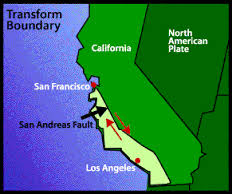 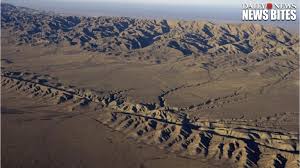